Oil Industry Segment UpdateLee K. JohnsonHess Corporation
Rail Energy Transportation Advisory Committee
Surface Transportation Board

April 22, 2021
Global Production and ConsumptionWTI and Brent Price Reaction
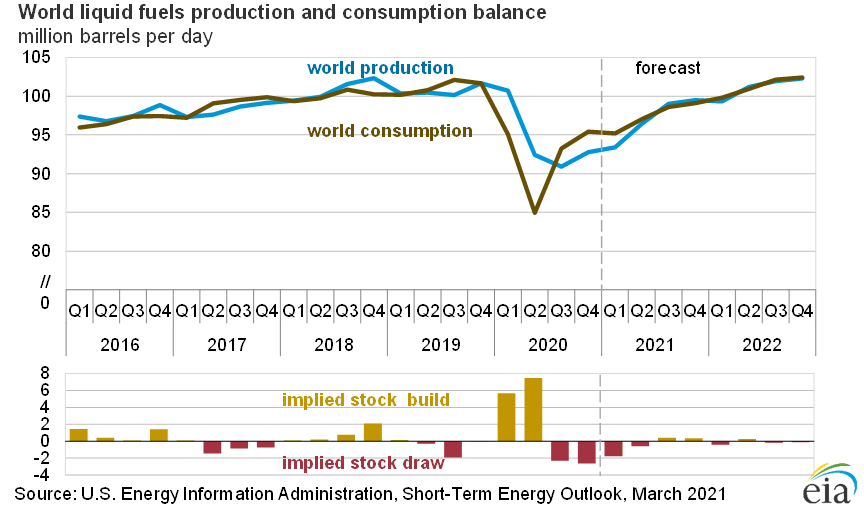 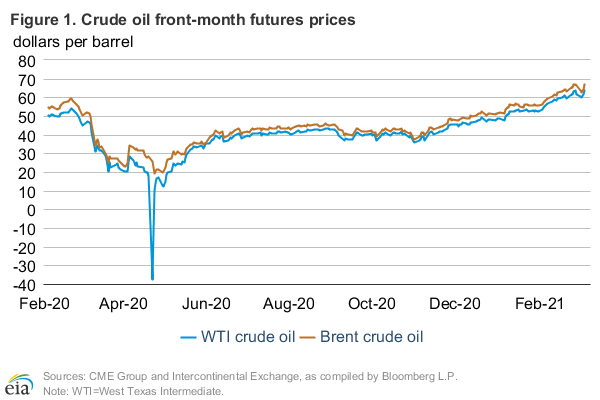 2
US Crude Oil ProductionMBPD
Source: EIA
3
US Land Rig Count
Source: Baker Hughes
4
Texas, New Mexico and Oklahoma ProductionMBPD
Sources: TRRC and EIA
5
CBR Within PADD 3 and to West Coast1,000’s BPD
Source; EIA
6
Williston Basin Crude Oil Production and Modal ShareMBPD
Sources: ND Pipeline Authority and EIA
7
7
Total US and Canada CBRKBPD
Source: EIA
8
Canada CBR to Destinations in USKBPD
Source: EIA
9
Summary
Global crude oil consumption exceeding production with equilibrium 3Q 2021
WTI and Brent pricing have recovered and exceed pre-pandemic levels
US production is down 15.3% and rig count is down 46% both YOY
US Southwestern production has recovered and exceeds pre-pandemic volumes
Southwest CBR is down 77% from already small pre-pandemic levels 
Bakken production is down 26.3%, pipe down 15.5%, and rail down 40% all YOY
CBR US to Canada disappeared; Canada to US down 38%; to gulf down 61%
DAPL’s future uncertain with litigation ongoing; status conference held April 10th
COE did not exercise its right to shut-down DAPL over the vacated easement; for now
COE reported it plans to complete a new EIS by March 2022; court and plaintiffs frustrated
DOJ advised Court that the Administration will not shut down DAPL while EIS is conducted
Court date scheduled for April 19th has been continued 10 days; results are unpredictable
DAPL expected to pursue all available legal options
10